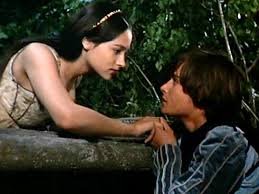 ROMEO Y JULIETA
REPRESENTACIÓN Y EDICIÓN
ES LA PRIMERA OBRA MAESTRA DE SHAKESPEARE, QUE OBTIENE UN ÉXITO QUE LO ELEVA EN LA DRAMATURGIA INGLESA.
LA ESCRIBIÓ EN 1592 Y SEGURAMENTE FUE REVISADA EN 1594.
LA PRIMERA EDICIÓN ES DE 1597, EDITADA ANÓNIMA POR EL EDITOR JOHN DANTER.
EL TEXTO COMPLETO SE EDITA PÓSTUMO EN 1623.
INVENCIÓN
CLARO EJEMPLO DE LA INVENCIÓN: LA TRAGEDIA TIENE SU ORIGEN EN UN MODELO CLÁSICO, PERO DE MANERA QUE EL RESULTADO APENAS SE PARECE AL MODELO.
LA INVENCIÓN PROCEDE DEL MANIERISMO, EN QUE LOS AUTORES INTERPRETAN LOS MODELOS CLÁSICOS A SU MANERA.
SU ORIGEN ÚLTIMO ES EL MITO DE PÍRAMO Y TISBE.
ORIGEN I
LA PRIMERA OBRA QUE RECOGE UN ARGUMENTO PARECIDO ES ANTHIA Y ABROCOMAS DE JENOFONTE EFESIO.
EL ORIGEN MODERNO ES LA NARRACIÓN 33 DE MASSUCCIO EN SU NOVELLINO (1476), QUE SITÚA SU OBRA EN SIENA Y EN QUE APARECE YA EL FRAILE AGUSTINO LORENZO. MARIOTTO, EL PROTAGONISTA DEBE ALEJARSE POR LA MUERTE DE UN CIUDADANO. APARECE TAMBIÉN EL BREBAJE. MARIOTTO VUELVE Y ES DECAPITADO. SU AMANTE MUERE TRAS EL ABANDONO.
LUIGI DA PORTO DESPUÉS DE 1535 MEZCLA ESTE ARGUMENTO CON UNA LEYENDA DE VERONA SURGIDA A PRINCIPIOS DEL SIGLO XIV Y FIJA EL NOMBRE DE LOS PROTAGONISTAS: JULIETA CAPULETTI Y ROMEO MONTECHI. PERVIVE EN LA VERSIÓN EL FRAILE LORENZO.
ORIGEN II
EL ARGUMENTO DEFINITIVO LO ESCRIBE MATEO BANDELLO EN UNA NOVELLA, NOVELLA NOVENA, PARTE SEGUNDA (1554).
SHAKESPEARE NO LA RECOGE DIRECTAMENTE, SINO A TRAVÉS DE UNA TRADUCCIÓN DEL FRANCÉS POR PARTE DE ARTHUR BROOKE EN 1562 (THE TRAGICAL HISTORY OF ROME AND JULIET).
SIGUIENDO LA OBRA DE BANDELLO LOPE DE VEGA (CASTELVINES Y MONTESES) Y ROJAS ZORRILLA (LOS BANDOS DE VERONA) ESCRIBEN SENDAS VERSIONES.
APORTACIONES
FRENTE A LA NOVELLA DE BANDELLO, LA OBRA SESPIRIANA ES UNA TRAGEDIA, CON LOS RASGOS PROPIOS EXPLICADOS.
CREA NUEVOS PERSONAJE: MERCUCIO Y PARIS.
EL ESTILO: ESTILO ELABORADO, DE GRAN BELLEZA ESTÉTICA, QUE LOGRA EMOCIONAR. SU ORIGEN ES EL EUFISMO, QUE PROCEDE INICIALMENTE DE FRAY ANTONIO DE GUEVARA.
TRANSCENDENCIA
SE SIGUE INTERPRETANDO EN INGLATERRA EN LOS SIGLOS XVII Y XVIII CON ADAPTACIONES A LA MENTALIDAD DE LA ÉPOCA. LA PRIMERA REPRESENTACIÓN AMERICANA FUE EN 1730. SOLO REPRESENTACIONES COMO LA DE CUSHMAN EN USA INTENTAN ACERCARSE A LA OBRA ORIGINAL.
EN LA VERSIÓN INGLESA DE 1935 LAURENCE OLIVIER INTERPRETA EL PAPEL DE MERCUCIO. EN 1947 PETER BROOK INTENTA VINCULAR LA OBRA CON LA SOCIEDA CONTEMPORÁNEA.
LA PRIMERA TRADUCCIÓN AL ESPAÑOL ES DE 1803 CON EL TÍTULO DE JULIETA Y ROMEO, SIGUIENDO UNA ADAPTACIÓN FRANCESA. LA PRIMERA REPRESENTACIÓN ES DE 1818. LA PRIMERA TRADUCCIÓN DEL INGLÉS ES DE 1872.
INFLUENCIA ARTÍSTICA
MÚSICA Y BALLET: veinticuatro óperas se han basado en Romeo y Julieta. La más antigua, Romeo und Julie, apareció en 1776  por Georg Benda. Por otro lado, la ópera más conocida es Roméo et Juliette de Charles Gounod, estrenada en 1867.  La versión más conocida para ballet corrió a cargo de Sergéi Prokófiev. Por otra parte, el musical de teatro más famoso es West Side Story, musicalizado por Leonard Bernstein.
ARTE: La primera ilustración conocida es la xilografía  representando la escena del balcón, que se atribuye a Elisha Kirkall. La obra se ha convertido en un icono del arte.
CINE: La versión original de Shakespeare se filmó por primera vez en la era del cine mudo por Georges Méliès. Otras versiones: la dirigida por george cuckor en 1936,  la versión de 1968 del director Franco Zeffirelli.